Computer ScienceSenior Design Expo
May 7th, 2021
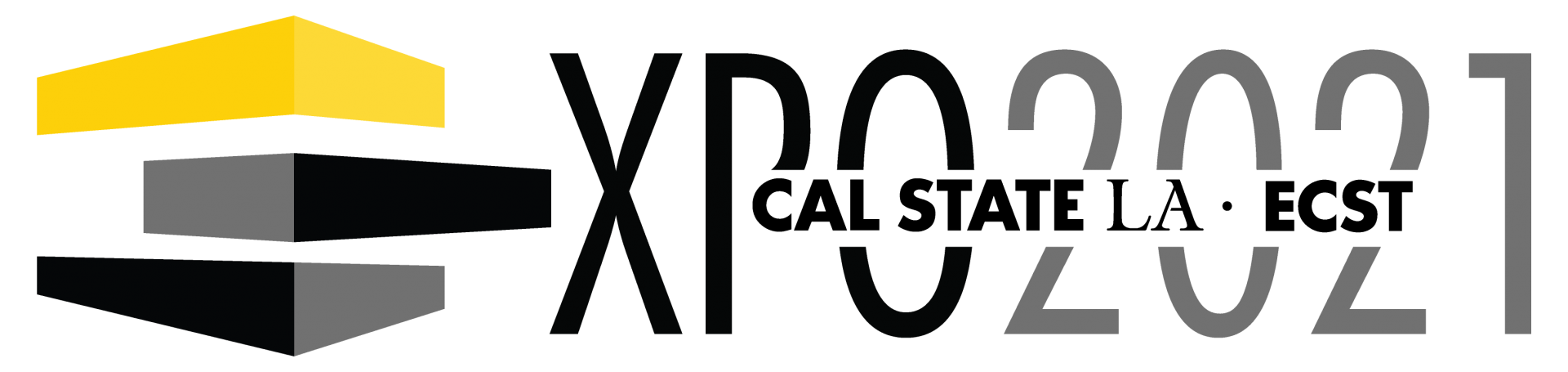 1
Welcome Message
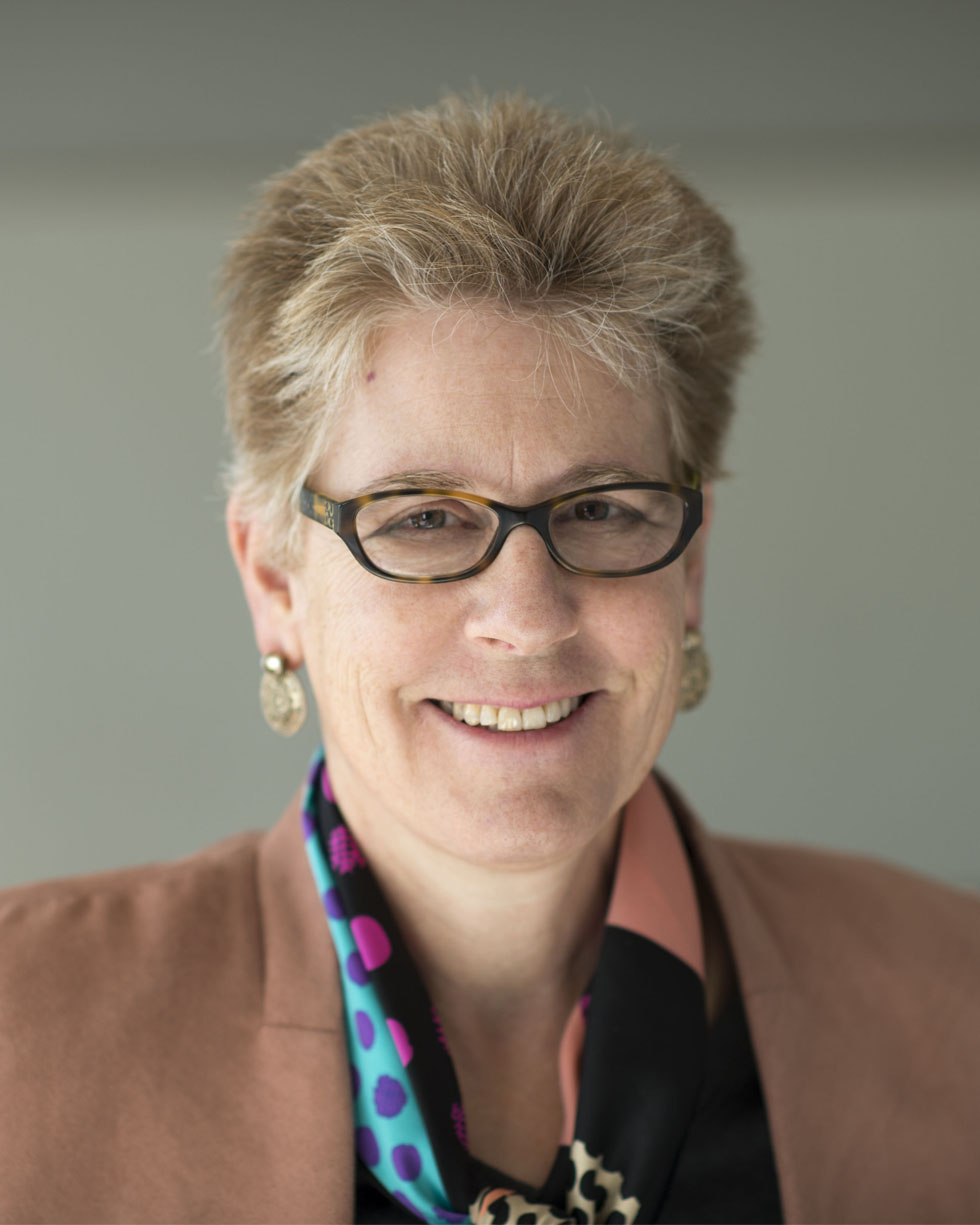 Emily Allen, PhD
Dean, College of Engineering, Computer Science, and Technology
Special Thanks to
Faculty Advisors
Industry Sponsors
Agenda
09:00 a.m. – 10:00 a.m. 	General Session
       	
10:00 a.m – 11:00 a.m.	Project Demo Sessions (4 parallel sessions)

11:10 a.m – 11:55 a.m. 	Networking Sessions (3 parallel sessions)

12:00 p.m – 12:30 p.m. 	Closing
5
General Session : 9:00-10:00 AM
3-min live exec summary
Artificial Intelligence and Data Science for Air Pollution Prediction and Visualization
AWS Project
Collaborative Visualization for Solar System Treks
COVID-19 Data Analysis and Visualization
Digitization of PD Onboarding & Approval Process
INART VR Project
Online Application for Street and Highway Pavements Design
Open Source Real-Time Video Player
PDF Web Viewer / Filter
RoboSub
Satellite Anomaly Injection & Detection Testbed
Sidewalk Slope Monitoring System
Telescope Moon Trek
The ArQive Mobile App
Want2Remember App
CS Project Demo Breakout Sessions: 10:00-11:00 AM
Project Demo: 10:00-10:15 AM
Project Demo: 10:15-10:30 AM
Project Demo: 10:30-10:45 AM
Project Demo: 10:45-11:00 AM
Break: 11:00-11:10AM
During this break time, students shall log-in CSNS and complete “Quiz : Senior Design Expo” under CS 4962.

Complete only three-project questions (2 questions per project) that you attended.
Those who participated in the quiz will be automatically entered in a random draw to win prizes.
Winners will be announced during the closing session.
Networking Sessions: 11:10-11:55 AM
Closing : 12 – 12:30 PM
Awards: Outstanding Graduating Students (led by Dr. Pamula)

Announcement of the Winners (led by Dr. Sun)

Closing remarks
Thank you
15